Problems CH-5
(1) Give the structures and names for all possible:
a. Trimethylbenzenes		b. Dichloronitrobenzenes
(2) Give the structure and name of each of the following aromatic hydrocarbons: 
       a. C8H10; has two possible ring-substituted monobromo derivatives	 b. C9H12; can give only one mononitro product after nitration
(3) For each of the monosubstituted benzenes shown below:
indicate whether the substituent is ortho,para directing or meta directing.
draw the structure of the main monosubstitution product for each of the reactions indicated.
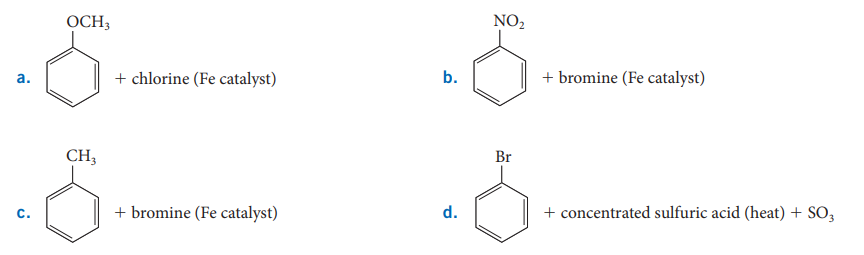 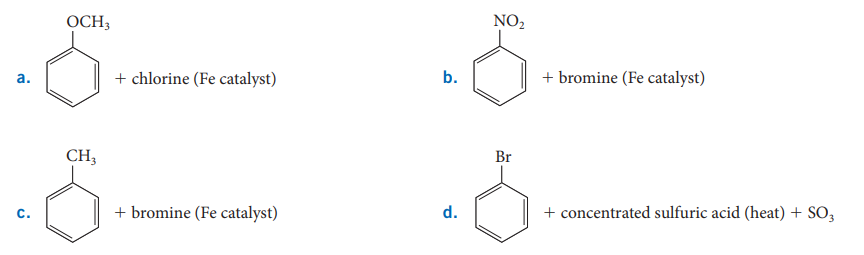 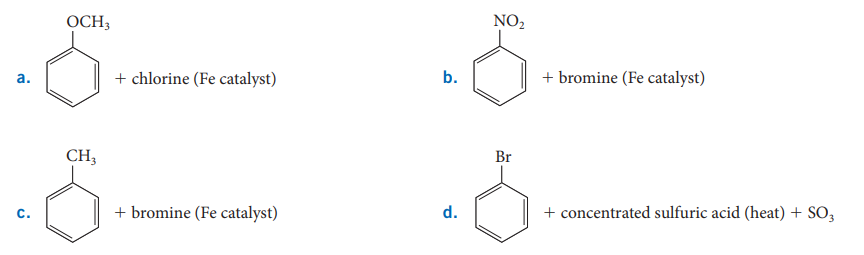 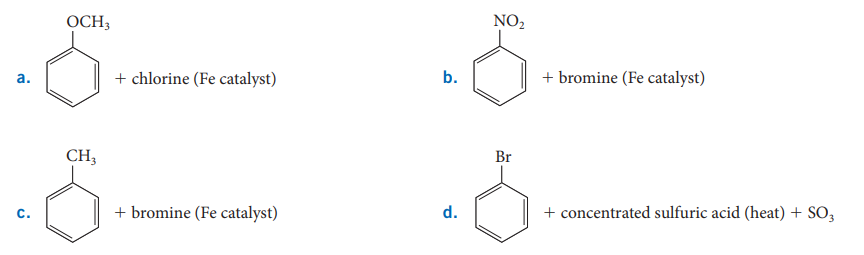 (4) For the compounds named below, 
draw the structure of each compound. 
using benzene as the only aromatic starting material, devise a synthesis of each compound.
a. p-bromotoluene			 b. p-nitroethylbenzene 		c. p-bromonitrobenzene
(5) Using benzene as the only aromatic organic starting material, devise a synthesis for each of the following compounds. Name the product.
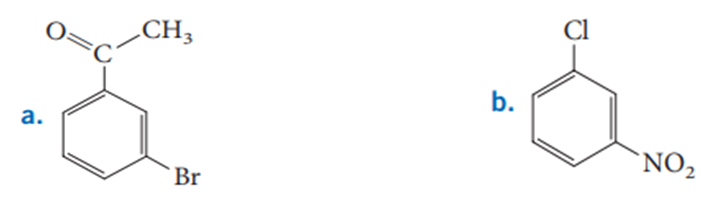